Rewriting the Rural NarrativeSpeak softly and carry statistics
Benjamin Winchester
Senior Research Fellow
Extension Center for Community Vitality
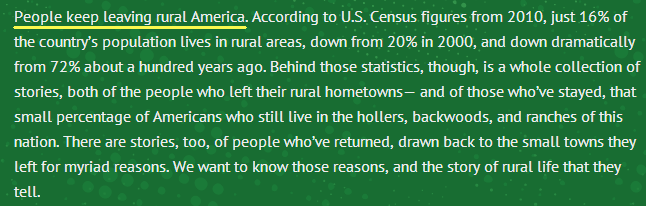 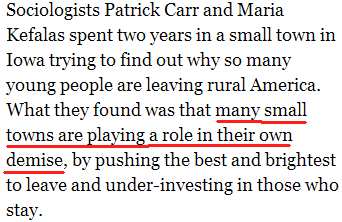 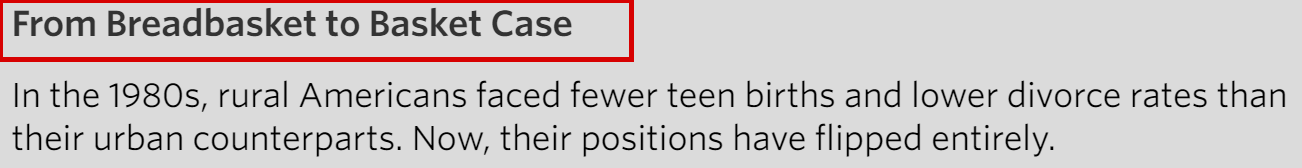 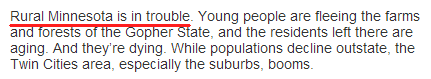 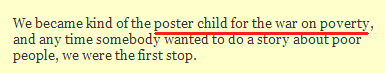 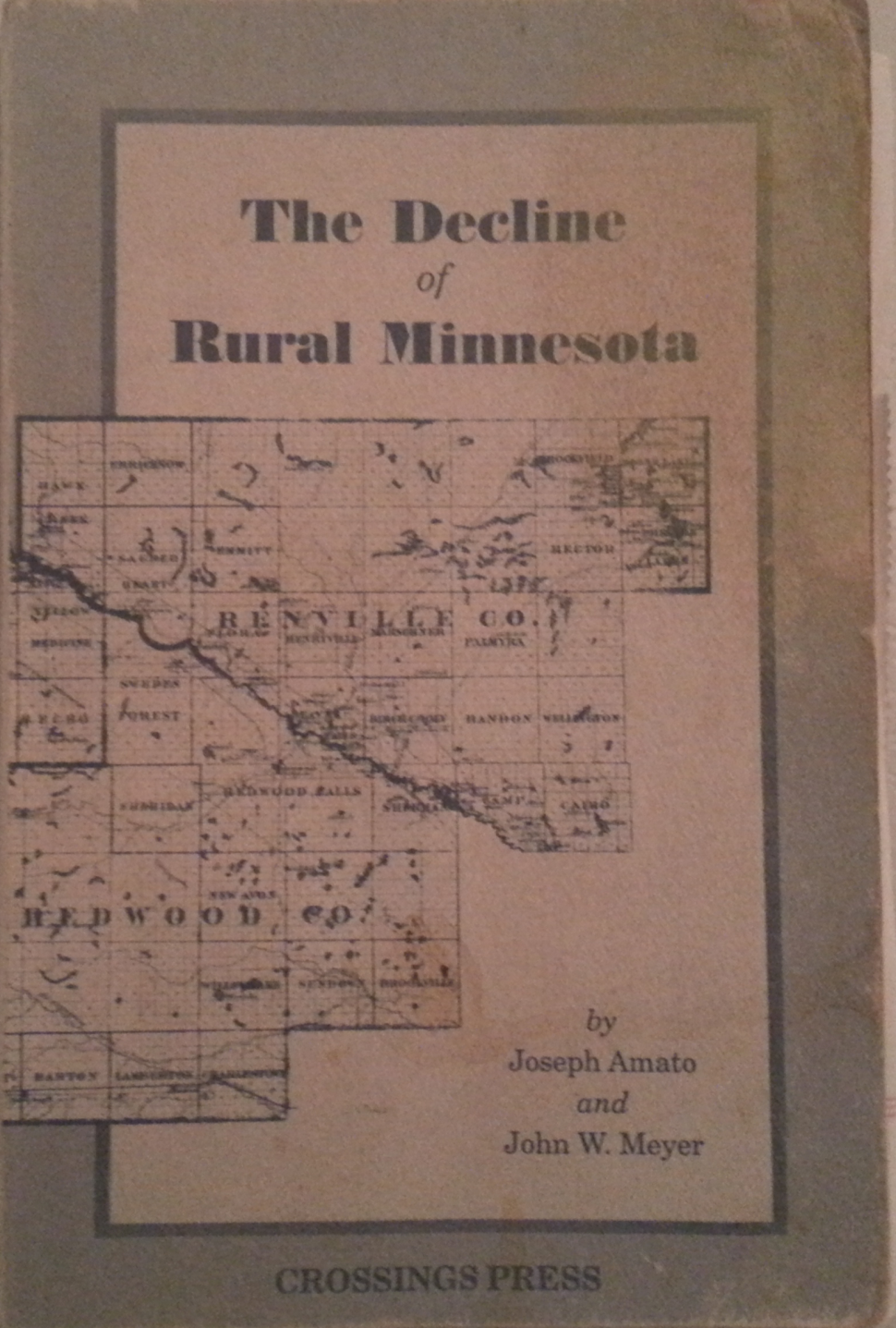 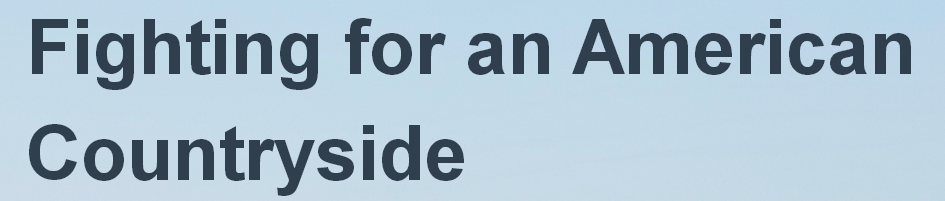 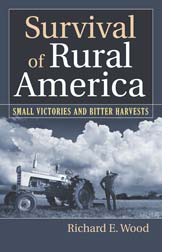 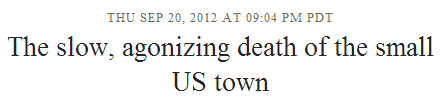 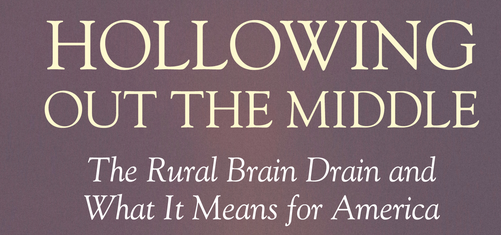 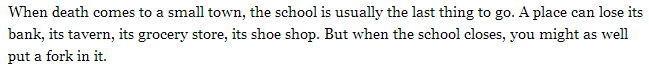 The narrative
There’s a brain drain
We live in the middle of nowhere
We are a sleepy town
Everyone knows one another
Nobody lock their doors

What we had
What we don’t have
What we wish we had
What we could have had…
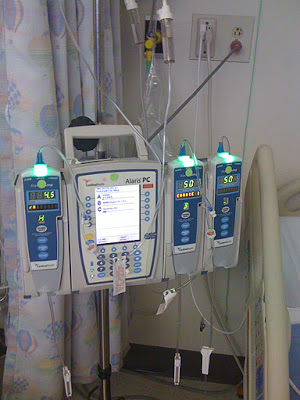 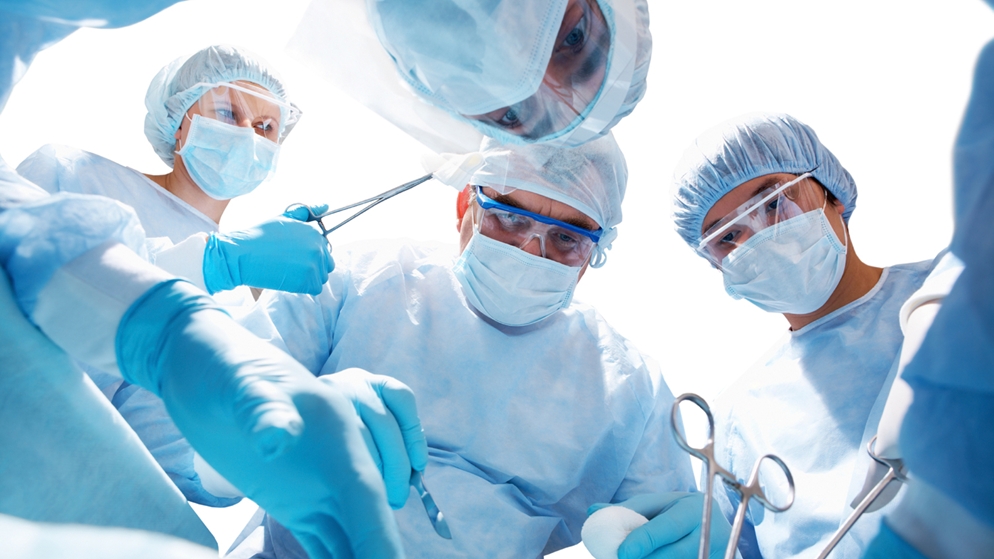 Deficit ApproachFixing things that can’t or shouldn’t be fixed
No More Anecdata!
anecdata (noun). information which is presented as if it is based on serious research but is in fact based on what someone thinks is true
1900-1950
Mechanization of agriculture

Roads and transportation

Educational achievement and population loss

Church closings (Delafield)
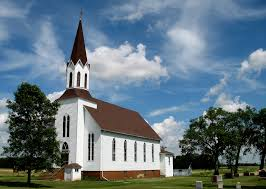 1950+
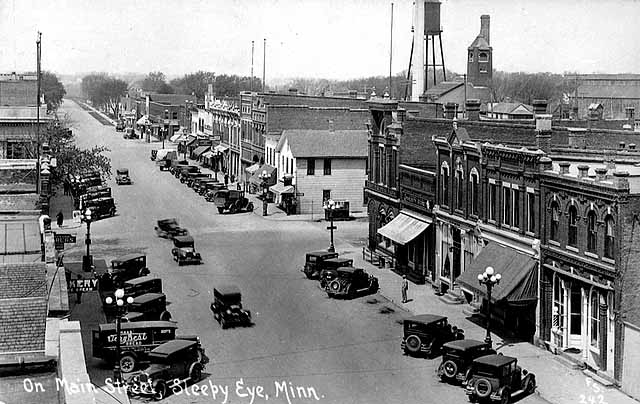 Main street restructuring

School consolidations

Hospitals closings
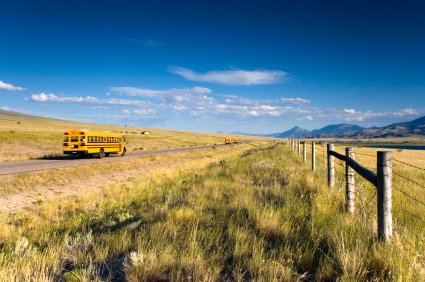 The rural idyll
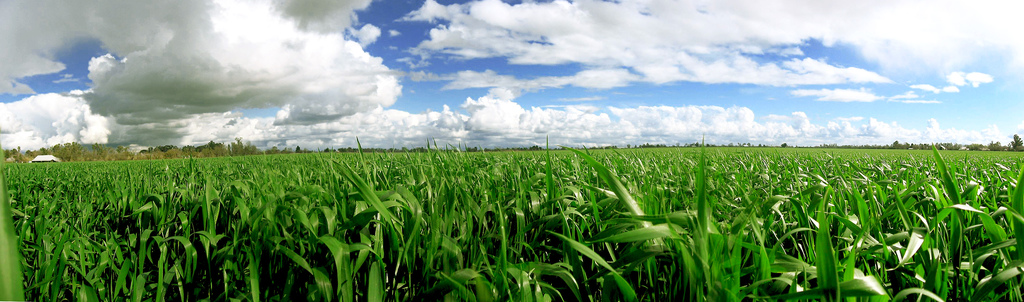 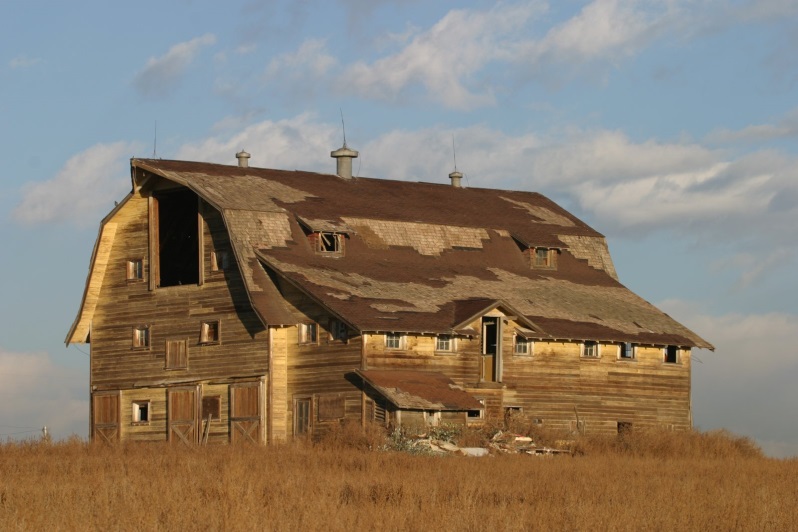 [Speaker Notes: We aren’t close knit. We don’t all know each other.]
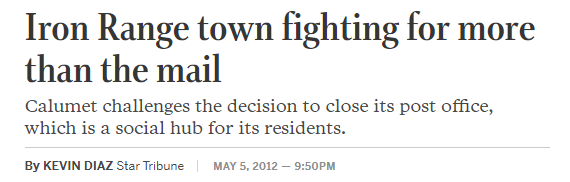 The Media Idyll Persists
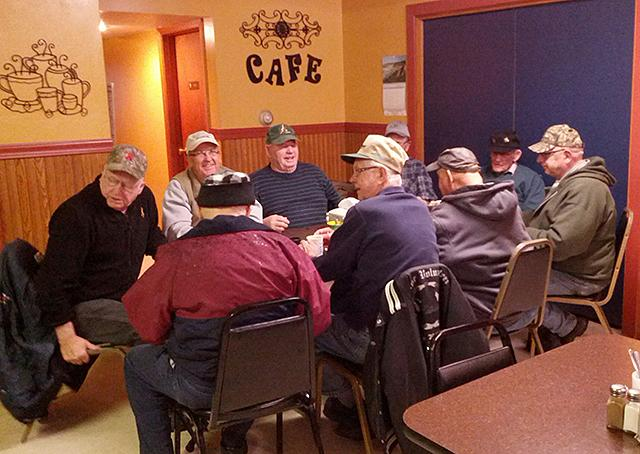 Who are you going to find in a small town when you travel to small towns in morning and afternoon?
http://www.dailyyonder.com/speak-your-piece-just-say-no-to-poverty-porn/2016/12/02/16407/
Photo by Denise Peterson
[Speaker Notes: We aren’t close knit. We don’t all know each other.]
Rural is Changing, not Dying
Yes, things are changing
Small towns are microcosms of globalization
Many of these changes impact rural and urban areas alike (not distinctly rural)
Yet more apparent in rural places
Survived massive restructuring of social and economic life
Research base does NOT support notion that if XXXX closes, the town dies
In Minnesota only 3 towns have dissolved in past 50 years
Rural Rebound
Since 1970, rural population increased by 11%
Relative percentage living rural decreased
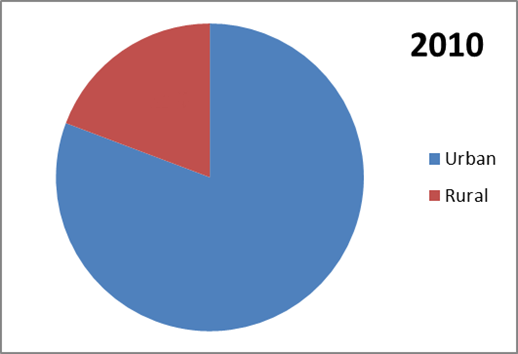 19%
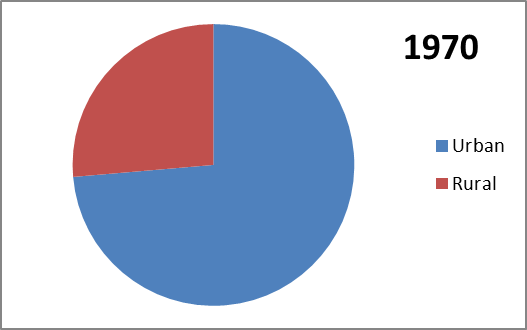 26%
203,211,926
(53.6m rural)
308,745,538
(59.5m rural)
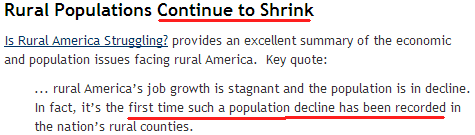 Rural Data
Population figures reduced by formerly rural places now designated as urban (since 1974)
Iowa   473,312
Minnesota   352,224   rural residents now classified urban
Montana   120,261
Nebraska   170,855
North Dakota  181,639
South Dakota  207,790
Urban areas have grown WIDER, not TALLER
Total Population Infatuation2000-2010
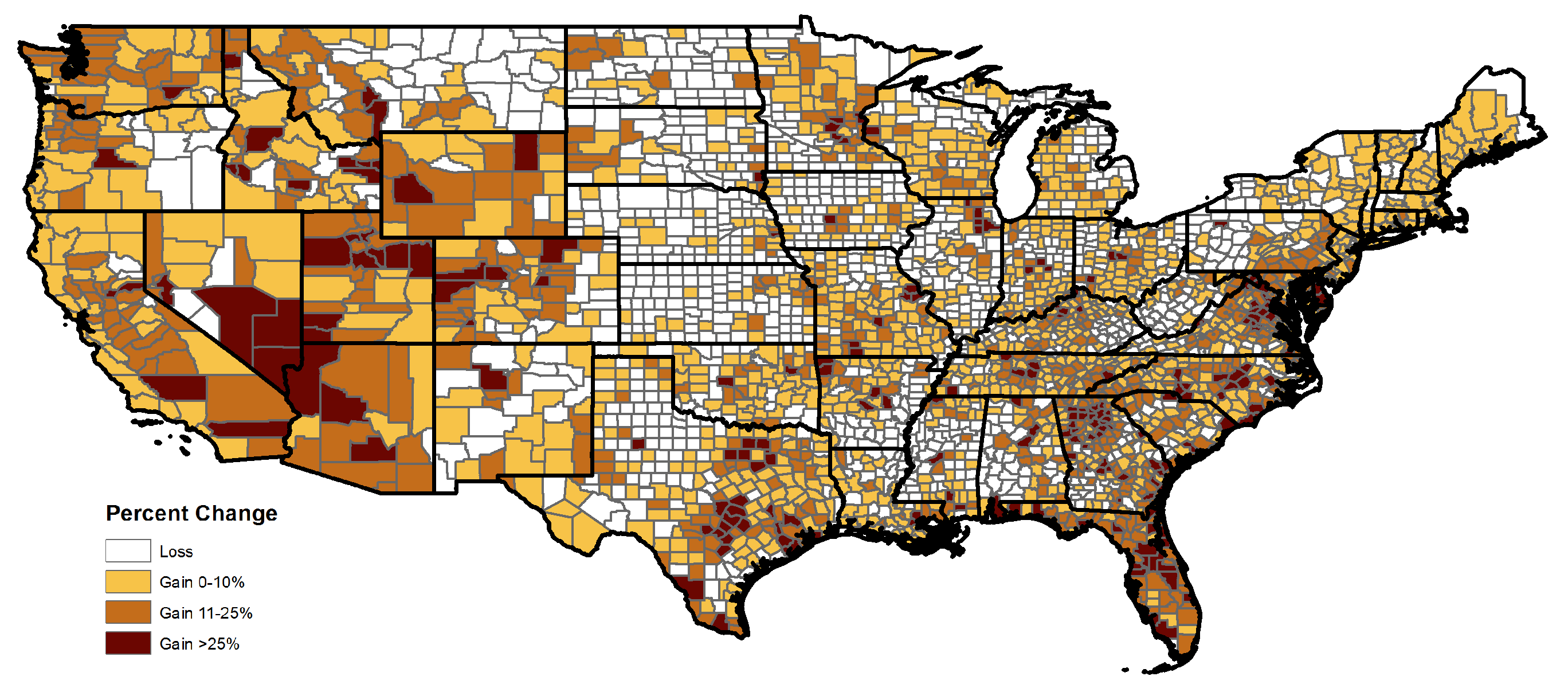 Total Population Infatuation

Wait, what?
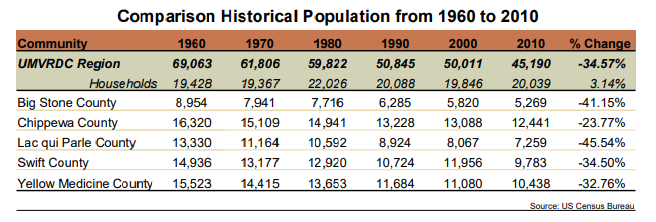 Kids graduate

Population:  -2

Households: NC
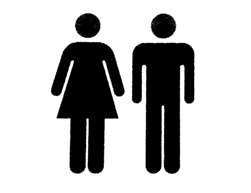 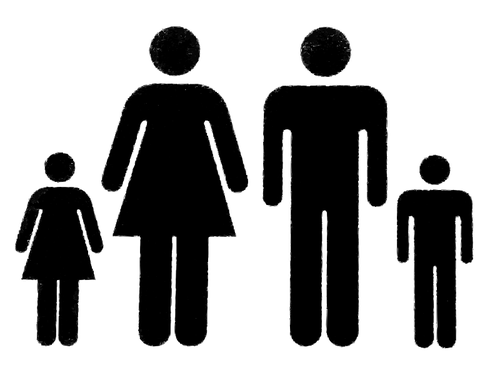 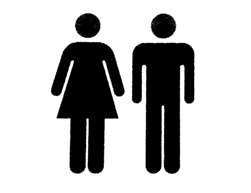 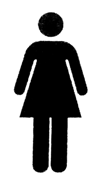 Spouse passes

Population:  -1

Households: NC
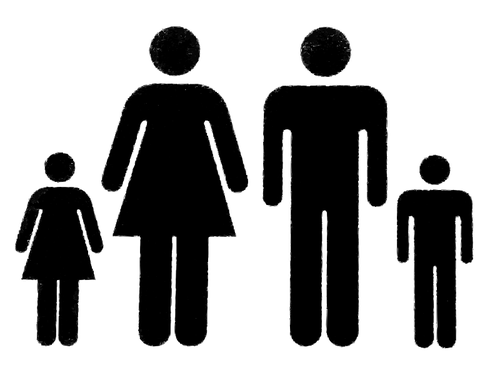 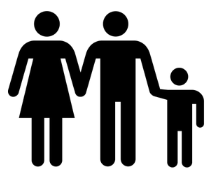 Avg HH Size:
1940:  3.6
2018:  2.6   (-29%)
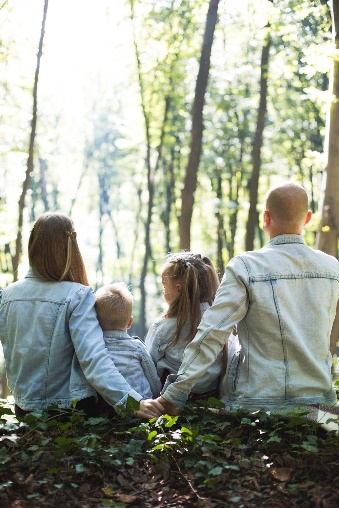 2000-2010 U.S. Census Bureau
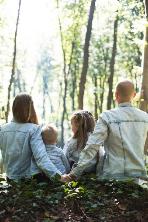 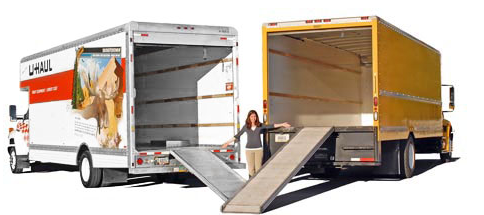 Mobility
Households moving every 5 years:
				44% 	Iowa
				46% 	Minnesota
					North Dakota
				47%	Nebraska
				48%	South Dakota
				49%   Montana
				49% United States
[Speaker Notes: 38% 	Pennsylvania
				46% 	Minnesota
				49% United States
				51%	Wyoming
				53%	Idaho
				54%	Utah (9th highest rate)
				67%	Nevada
				50%	Kansas
				55%	Texas]
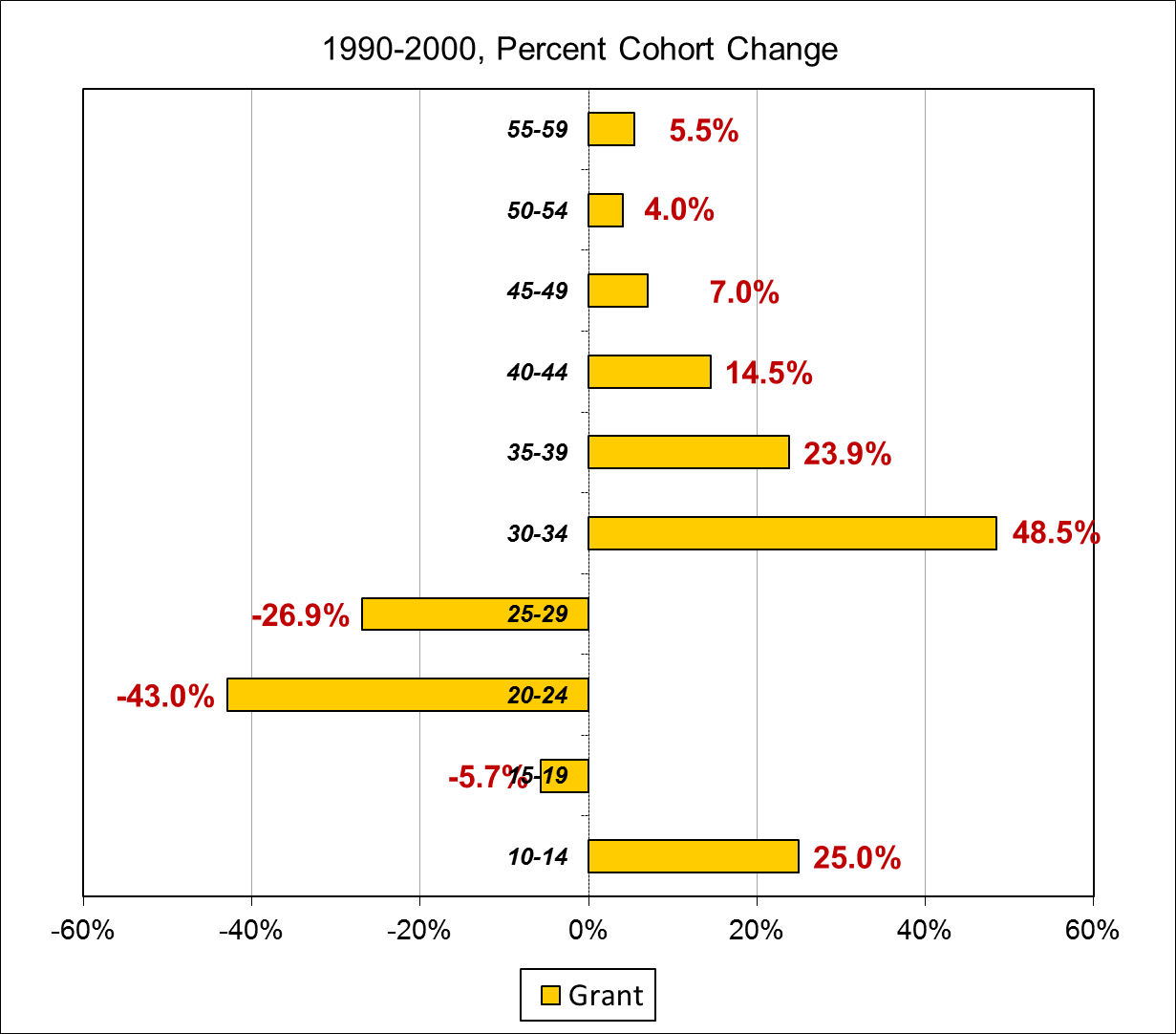 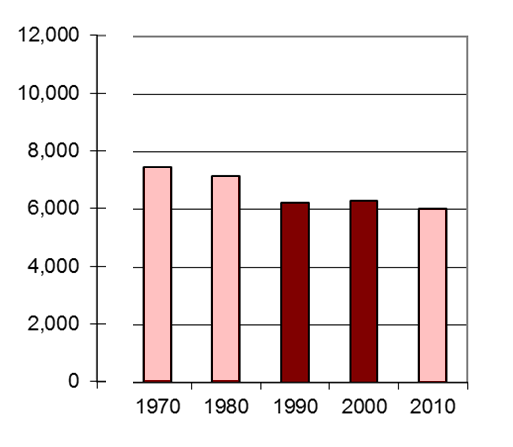 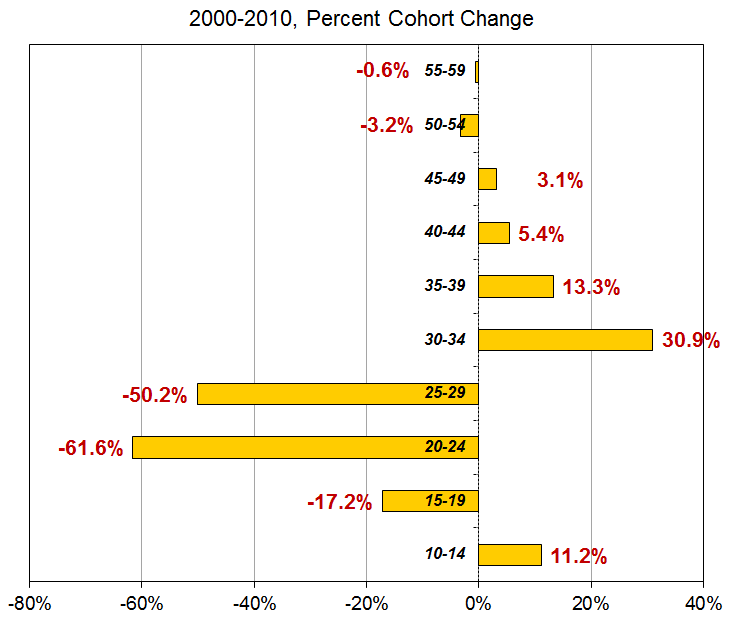 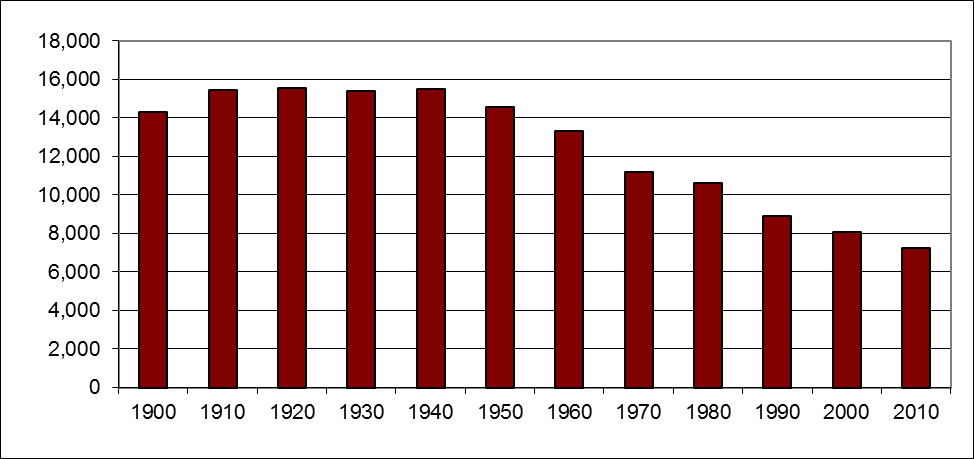 Rural Prairie County
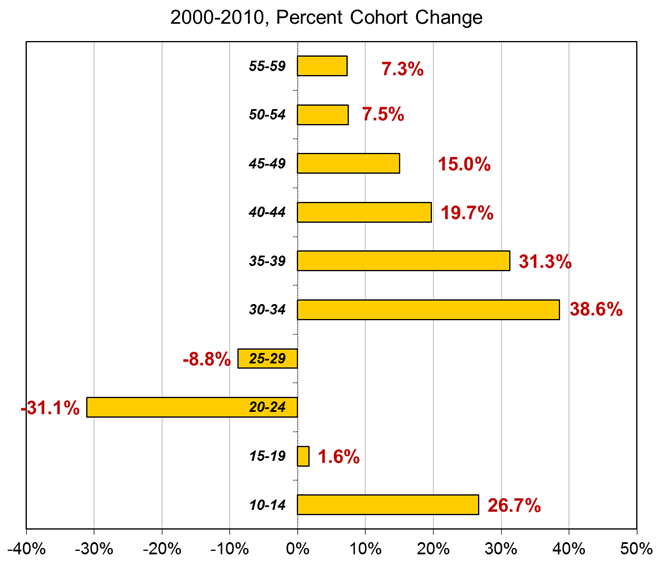 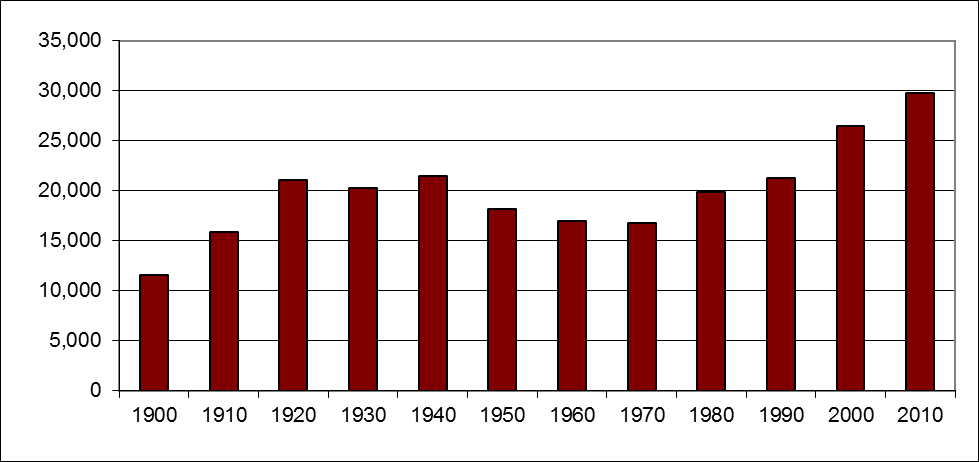 Rural Recreational County
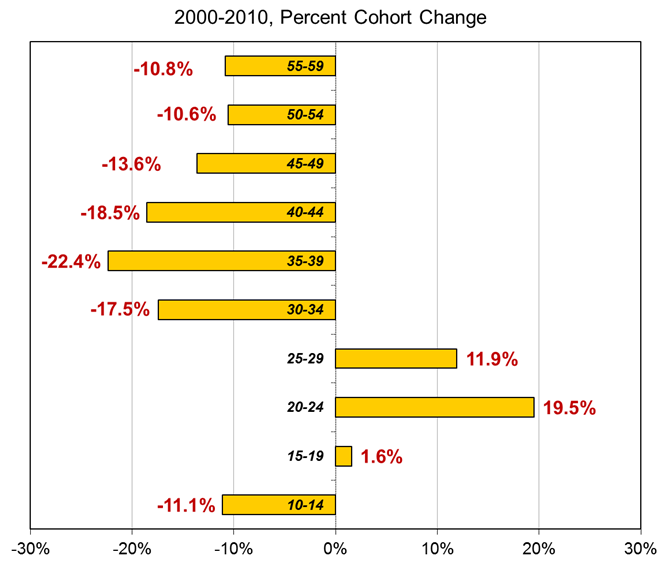 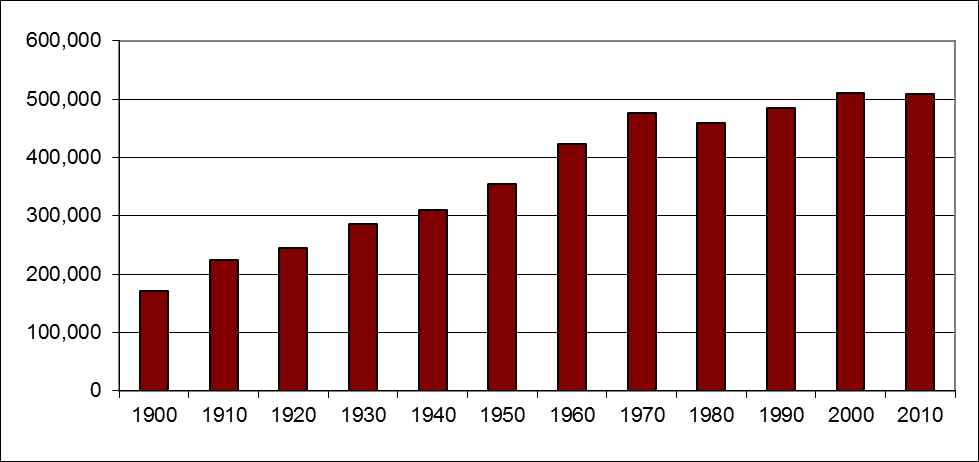 Core Metropolitan County
Buffalo Commons Research
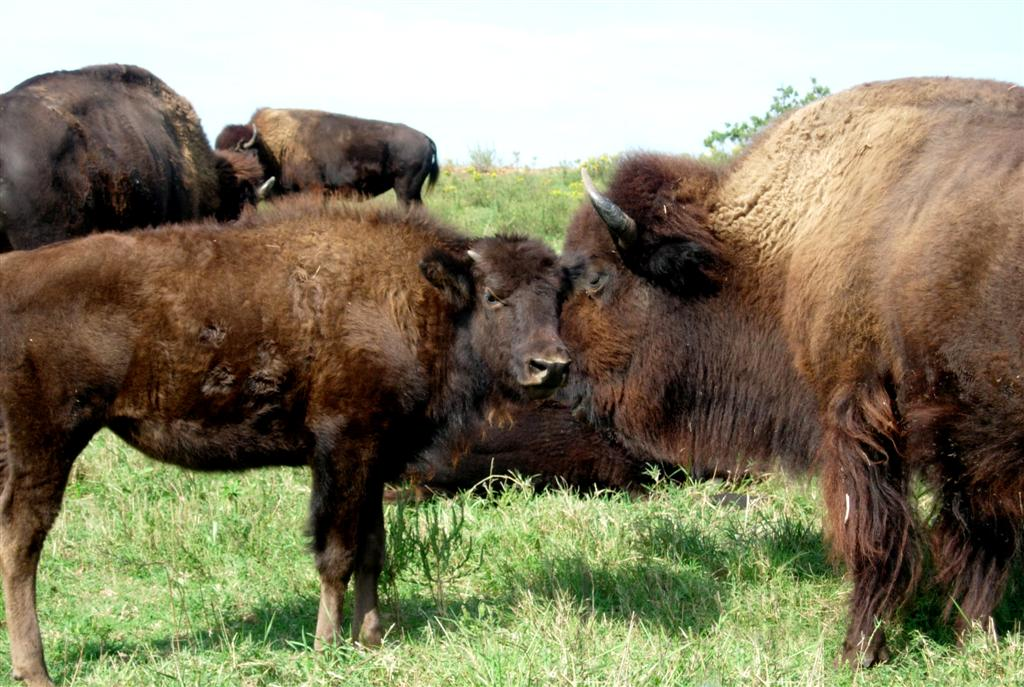 Dr. Randy Cantrell and Cheryl Burkhart-Kriesel
University of Nebraska
Newcomers: Why?
Simpler pace of life
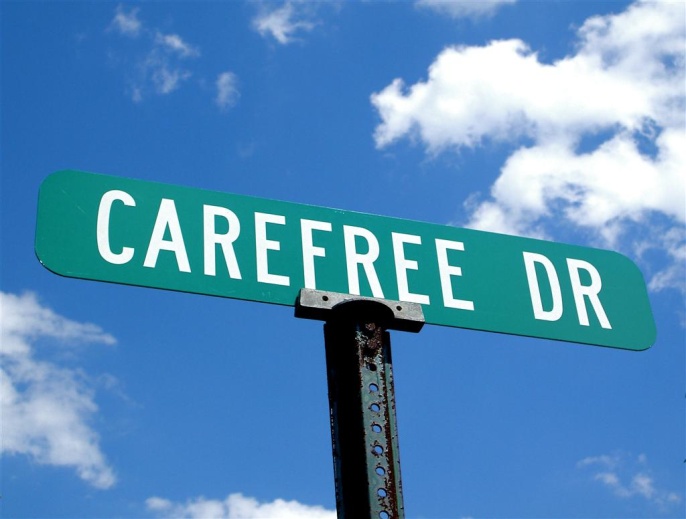 Safety and Security
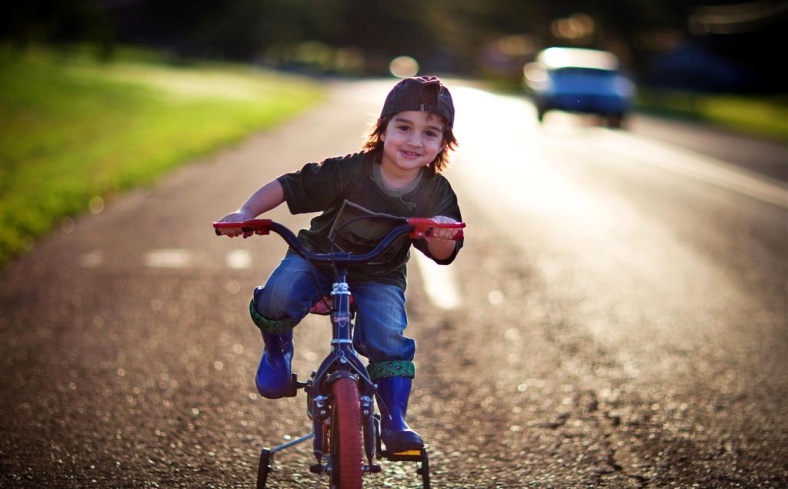 Low Housing Cost
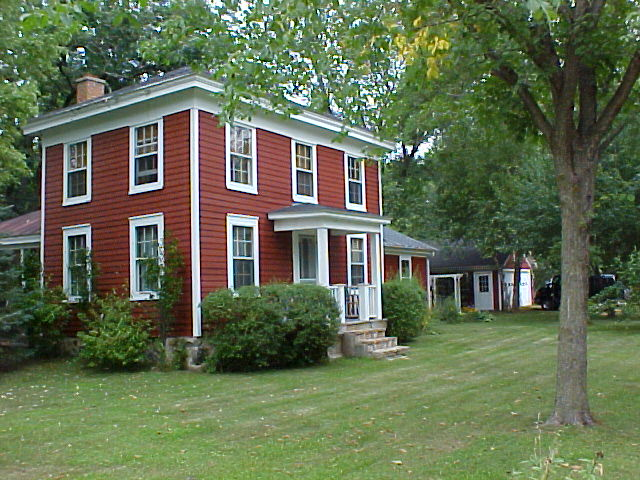 [Speaker Notes: Simpler pace of life
Safety (children riding their bicycles)
Low housing costs]
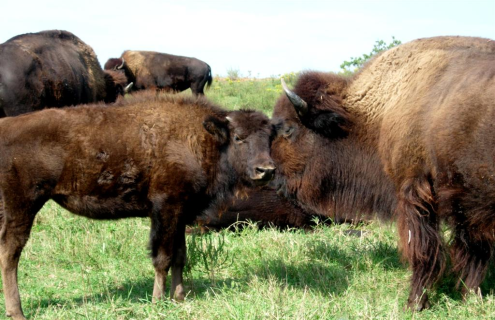 Newcomers: Who?
36% lived there previously
68% attain bachelors degree
67% household incomes over $50k
51% have children in household

May be leaving their career or underemployed

Yet, Quality of Life is the trump card
Middle of Everywhere
How can we make local decisions while at the same time respect the reality of lives?

The REGION is the primary unit of interest

Mayor, how do you market your town if you don’t know what’s going on around you?
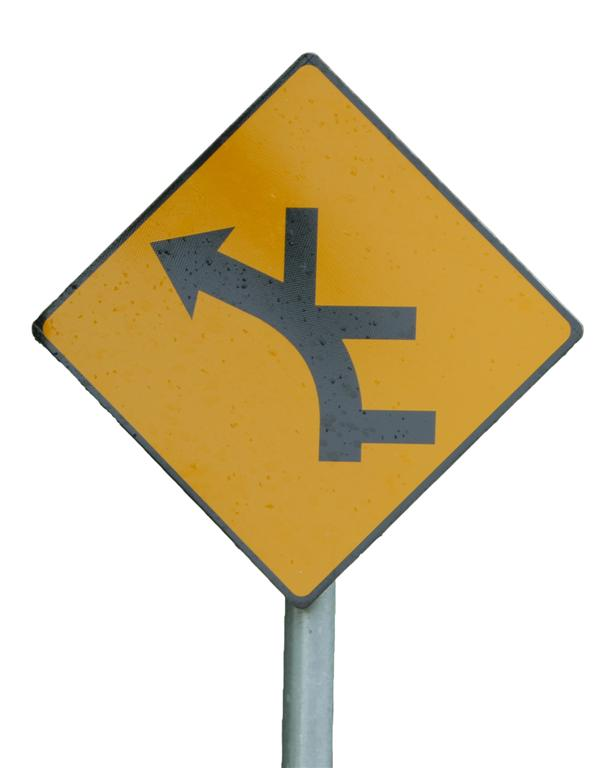 Cohort Lifecycle
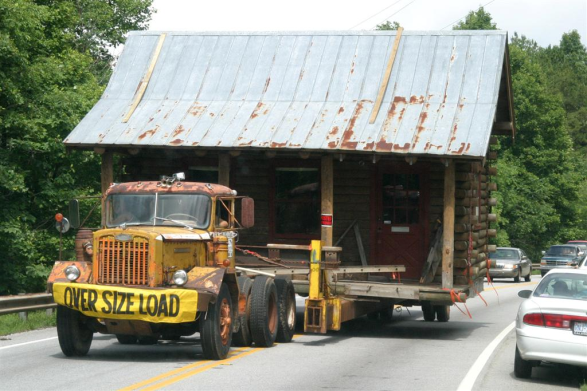 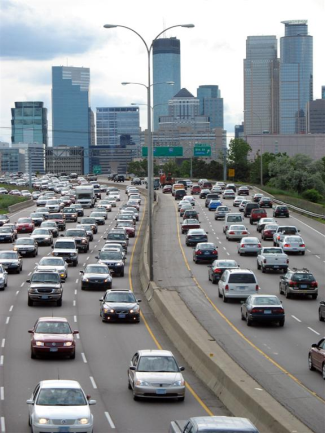 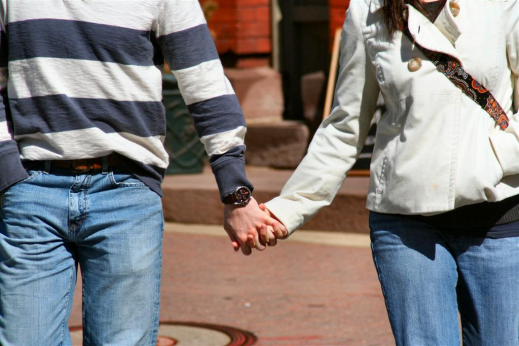 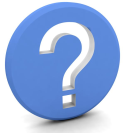 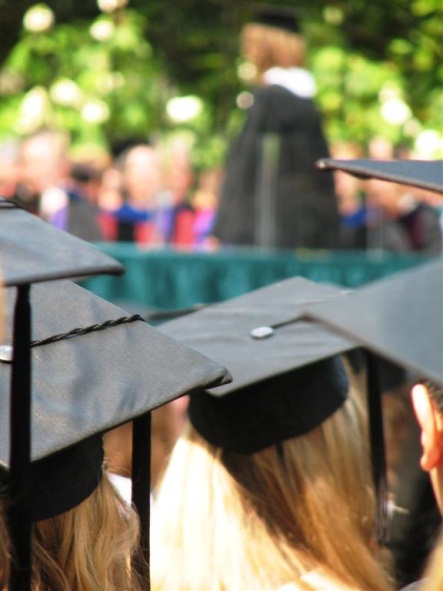 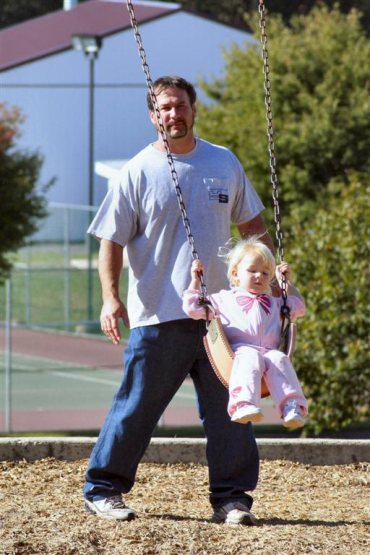 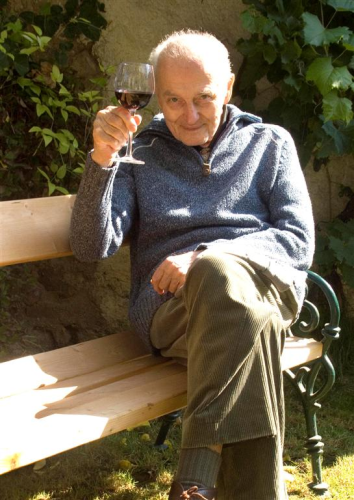 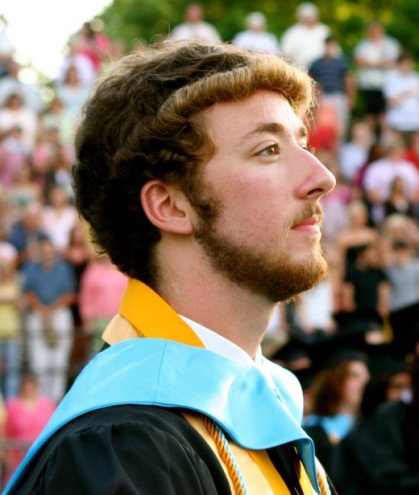 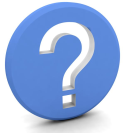 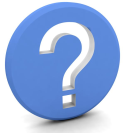 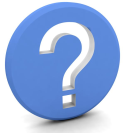 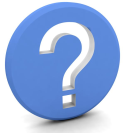 Avg. American moves 11.7 times in lifetime
(6 times at age 30)
Choosing Rural
Brain Gain: migration to rural age 30-49
Also 50-64 but not as widespread
Brain drain is the rule, not the exception
Happening since the 1970s
Newcomers look at 3-5 communities
Topical reasoning (local foods regions)
Assets vary by demographic
Employee recruitment must get past “warm body” syndrome
Diversifying the rural economy
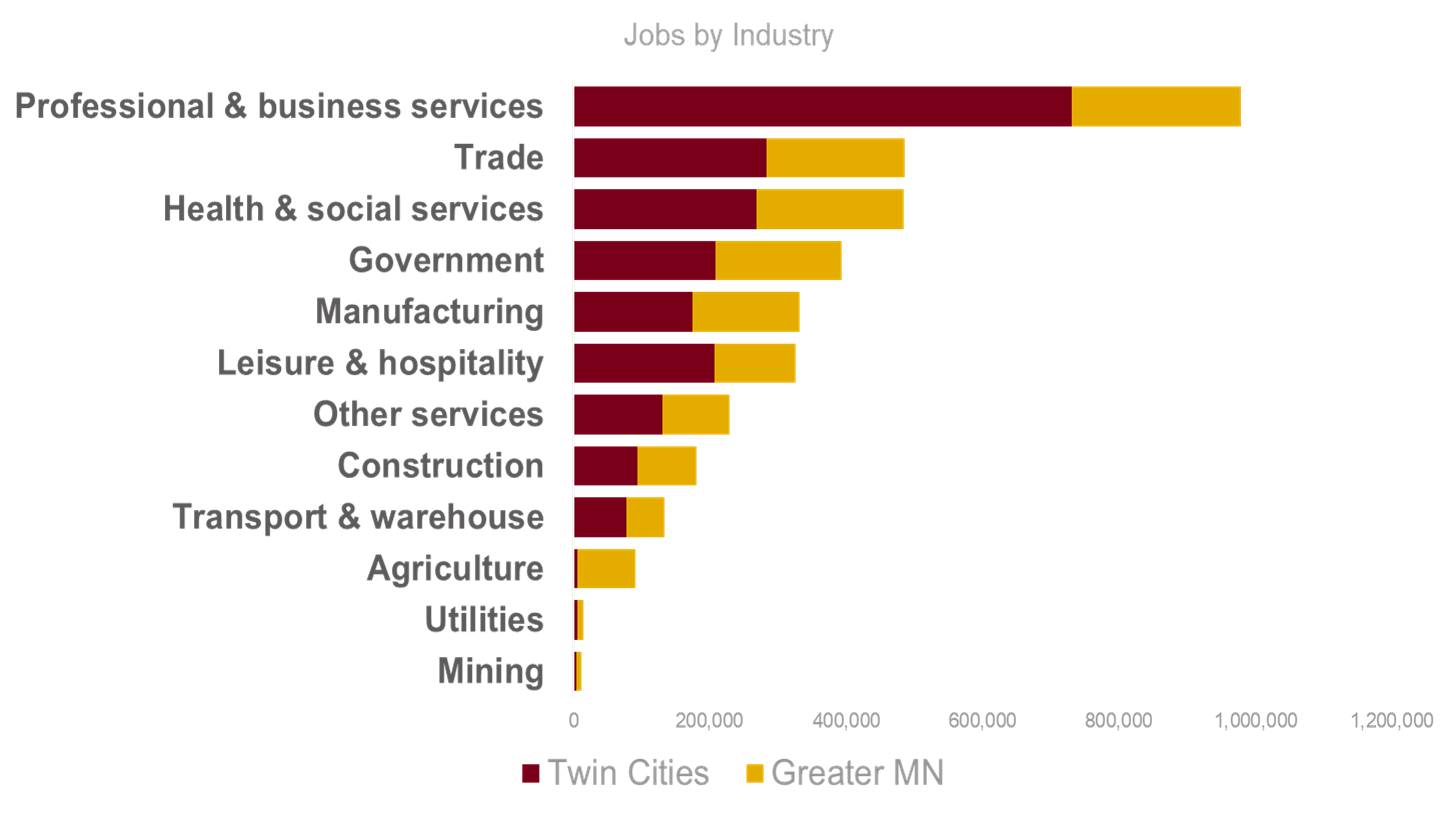 Rewriting the Rural Narrative: The Demand for Leadershipin Rural America
Social life is dYING!
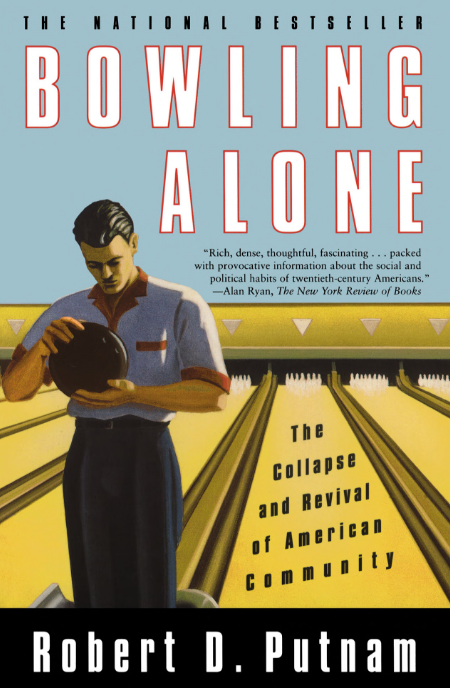 First question: How many people do we need to run our town?

We have numerous leadership programs currently training leader supply, but are we keeping up with the organization demand?
DEMAND TRENDS
Leadership Demand
How do we measure the demand that organizations make upon the resident population?

In the US, there are 90,052 governmental units
In Minnesota, there are 3,672 governmental units – about one for every 1,500 persons.  
These government units include counties, cities, townships, school districts, and “special districts” such as those providing oversight for cemeteries, highways, water/sewer systems, and soil/water conservation areas.
We also have a vibrant nonprofit sector…
U.S. Census Bureau, 2007 Government Integrated Directory.
Social Life is Not DyingNonprofit Growth: 1995-2010
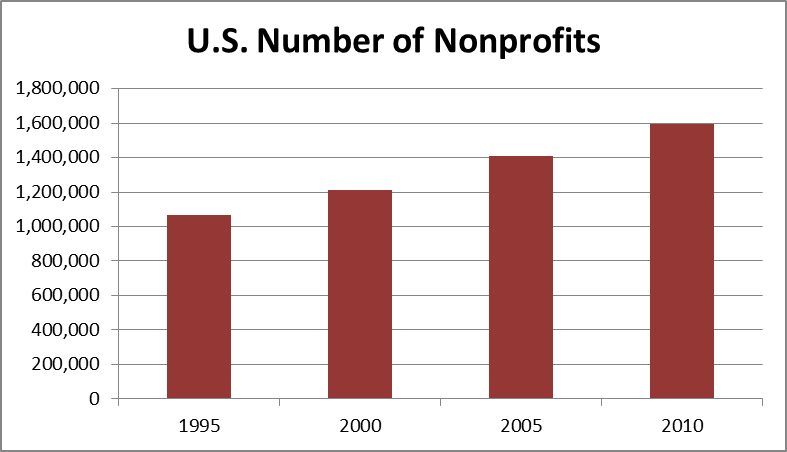 1995-2000	    13.6%
2000-2005	    16.3%
2005-2010	    13.1%
National Center for Charitable Statistics, U.S. Census Bureau
Social Life is Not DyingNonprofit Growth: 2000-2010
The U.S. gained 10% in population and gained 32% in the number of nonprofits.

- The most rural counties experienced a loss of 1% in population, yet the number of nonprofits increased 15%.

This growth can be both good and bad news for rural places.
National Center for Charitable Statistics, U.S. Census Bureau
Nonprofit Change: 2000-2010
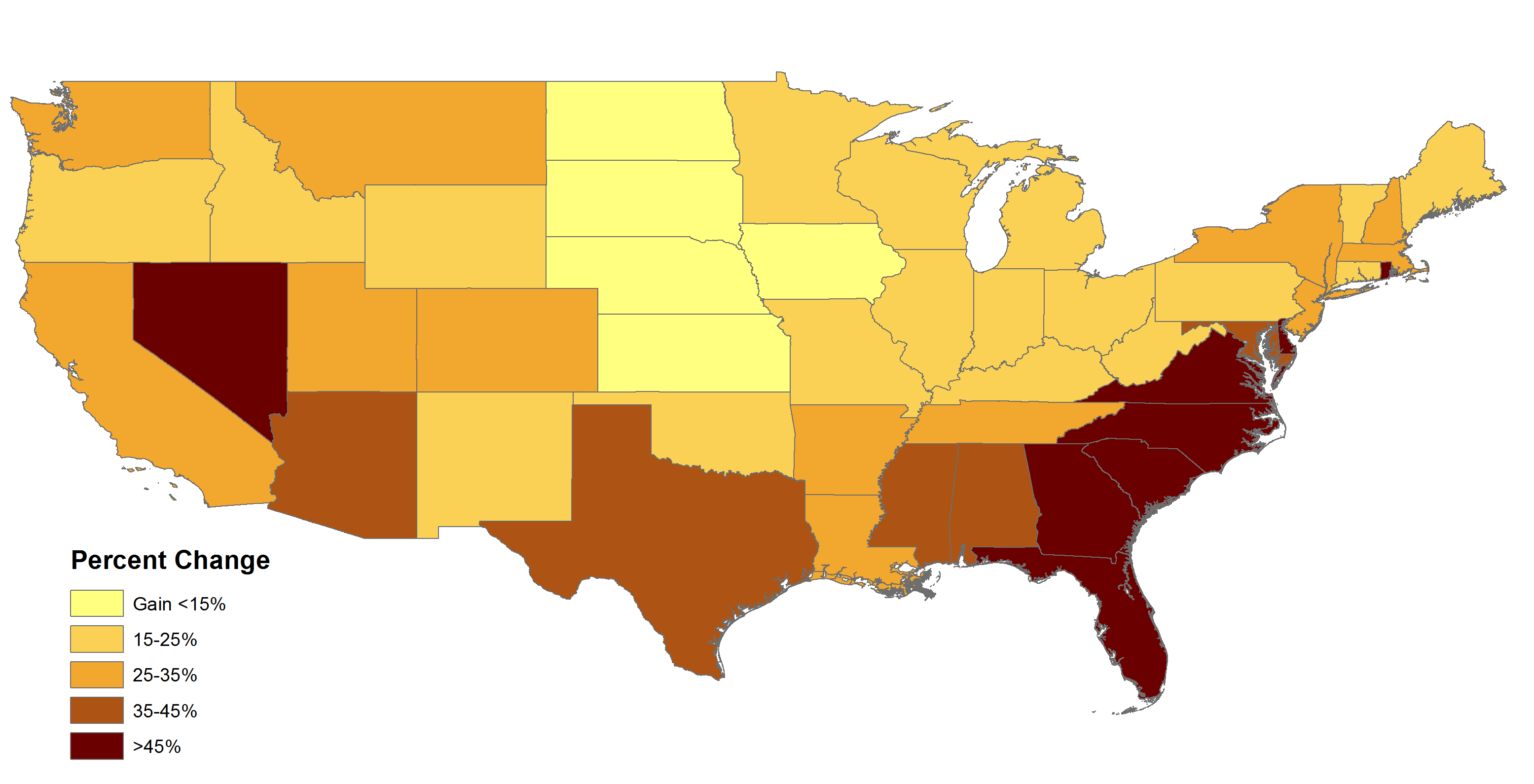 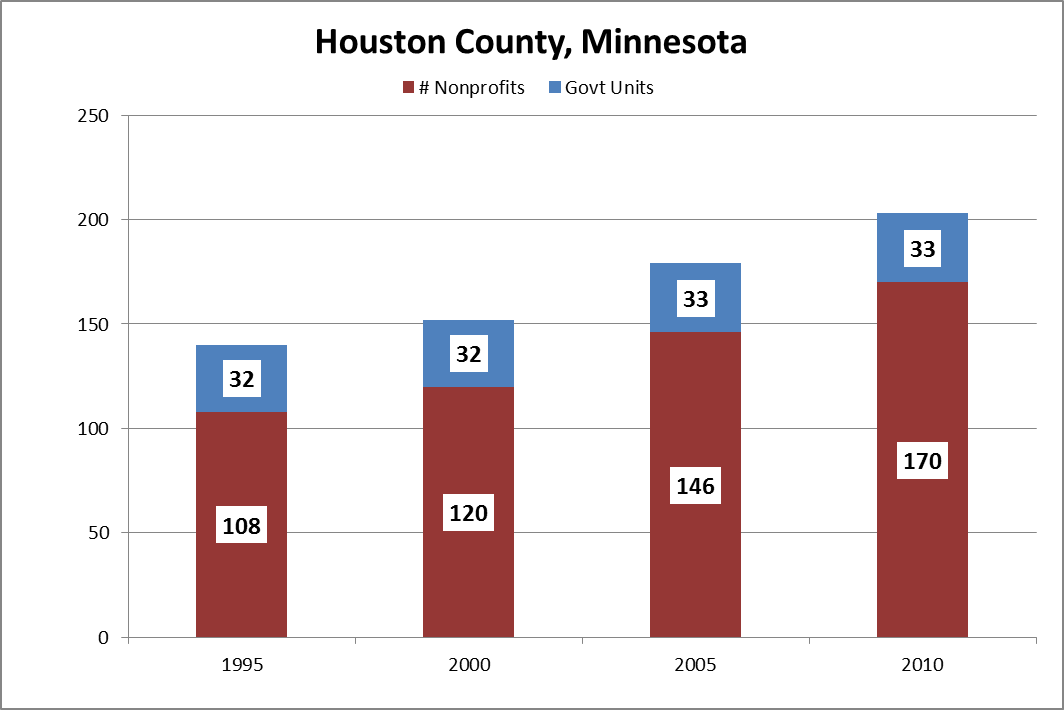 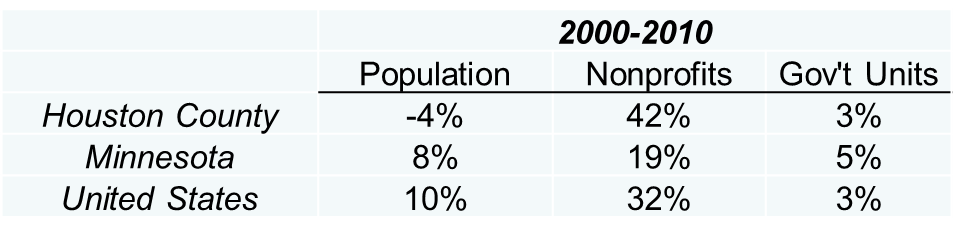 There are also gains and losses between these time periods, losses (or gains) don’t mean just losses (or gains).
SUPPLY TRENDS
Social Organizations
Diversification of rural life socially, too

Reflect the social interests at any given time

Today is not 25 (or 50, or 100) years ago!

The people today seem unable to “connect” with the existing social infrastructure
All of this has happened before…
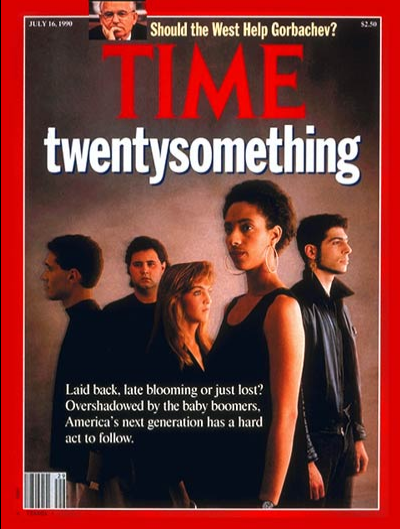 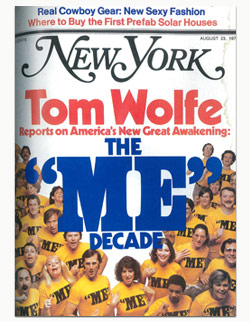 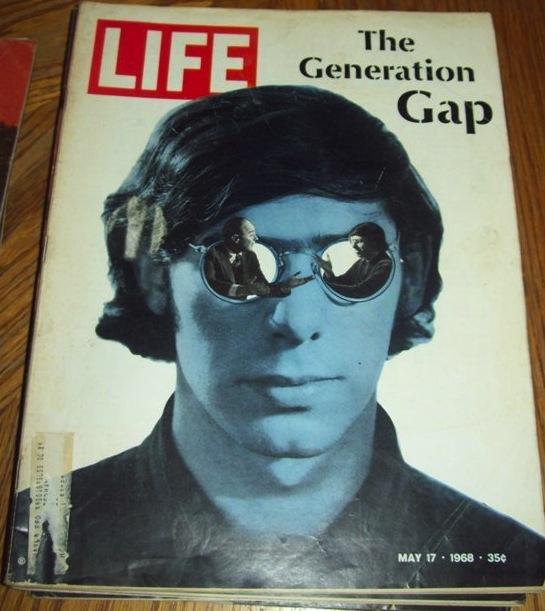 1968
1976
1990
and it will happen again…
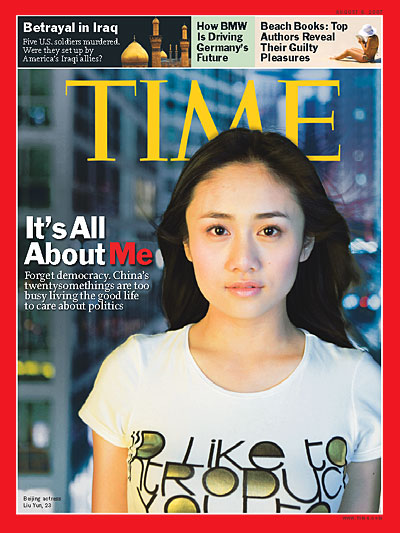 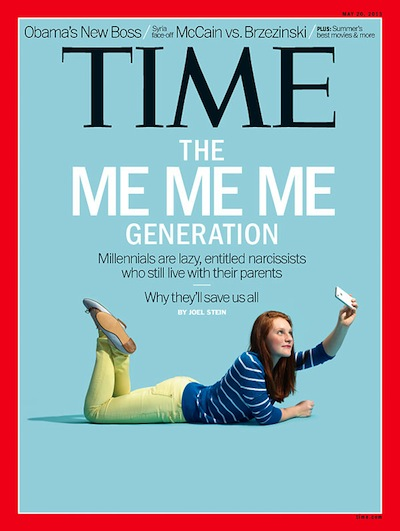 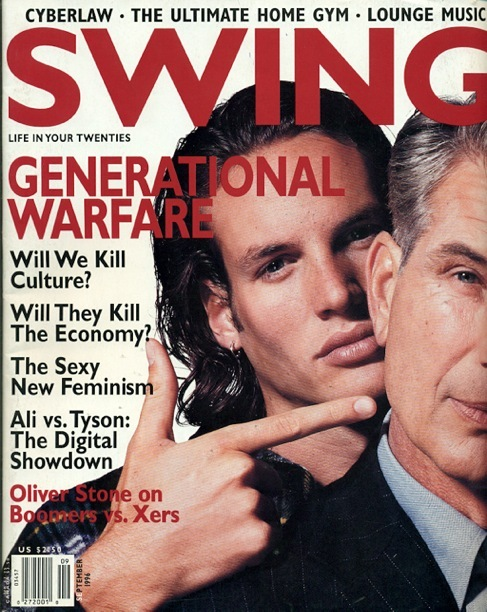 1996
2007
2013
Changing Types of Involvement - The Social Organization (historical)
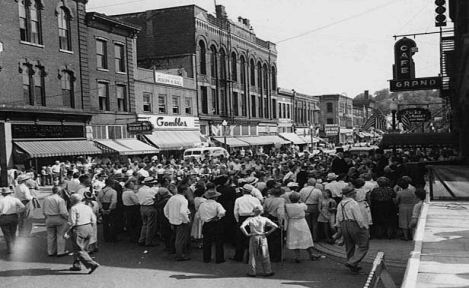 Place-based

  Broadly focused

  Word of mouth
Green & Haines. 2007.  Asset Building and Community Development
[Speaker Notes: NARROW geography, WIDE focus  ==  Hancock Community Betterment Club]
Changing Types of Involvement - The Social Organization (present)
Cover wide geographic area

 Narrowly focused goals/
	self-interest

 Diverse social interests

 Technological – social media

The people today are challenged in “connecting” with the existing social infrastructure.
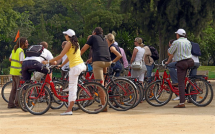 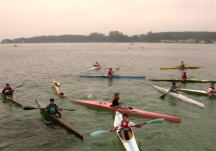 Green & Haines. 2007.  Asset Building and Community Development
[Speaker Notes: NARROW geography, WIDE focus = West Central MN Snowmobile Assn]
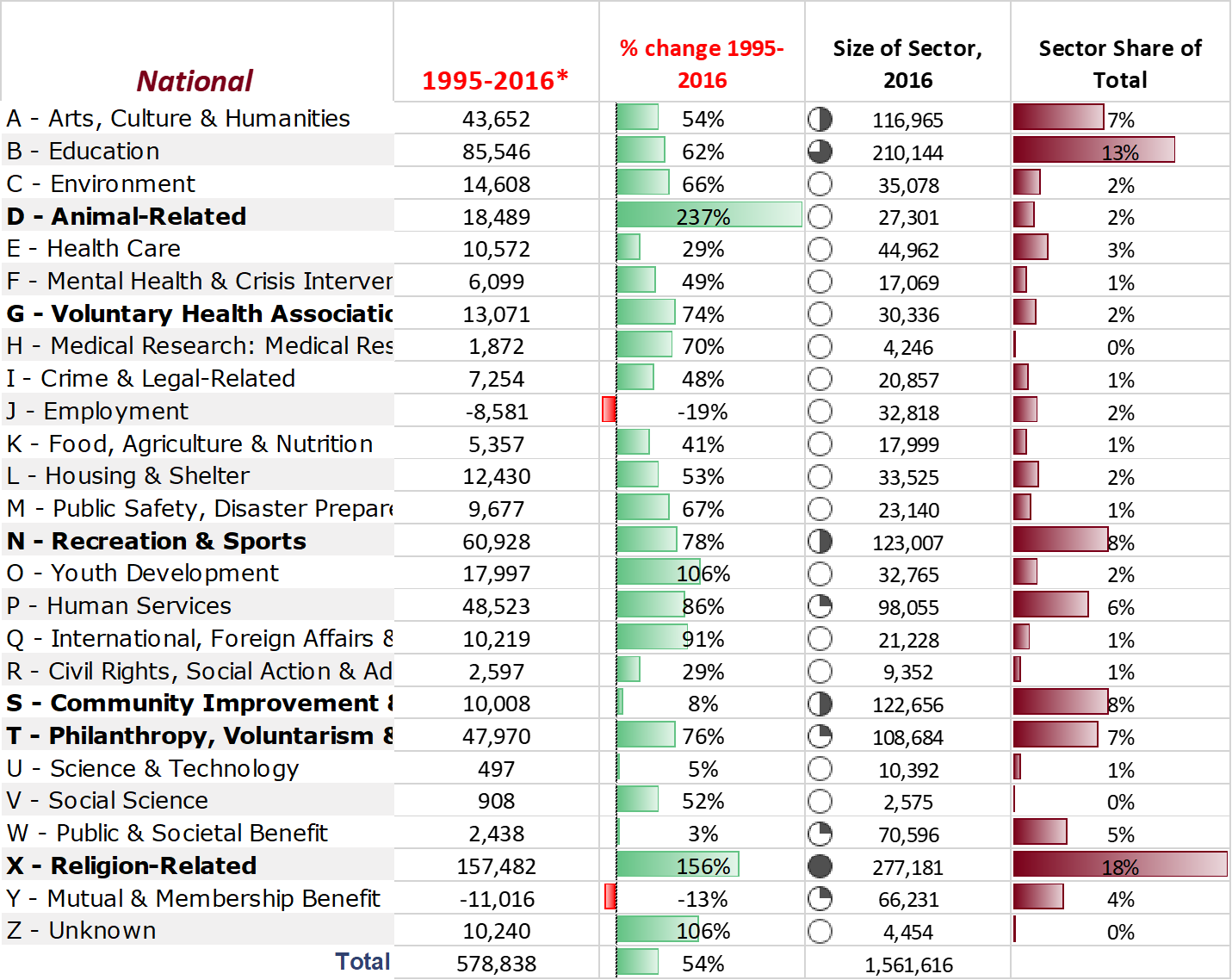 IMPLICATIONS
Population Per Organizational Role
Definition: Number of people each organization has available to them to locate a positional leader.

Yes, people serve on multiple boards.
Assumption of 3 per board is conservative.
Age 18+ includes many age groups that are less active.
Population per Organizational Role, 2010
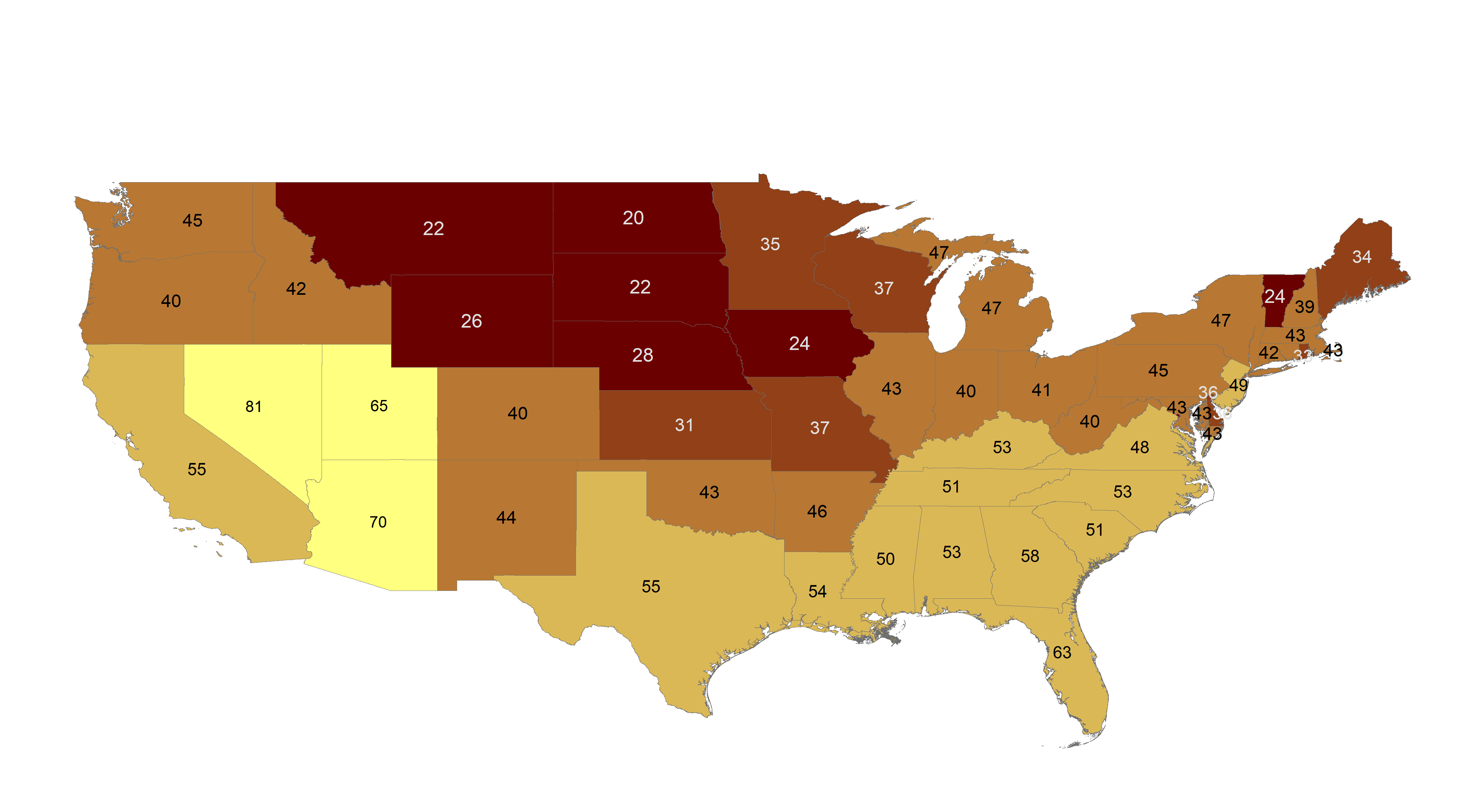 Opportunities for Engagement
New residents are more than warm bodies
Younger people (Millennials age 18-34)
Decentralized approaches to leadership
Simplified methods of communication
Generational interests change yet organizations do not
Start with a small request
Engagement before leadership
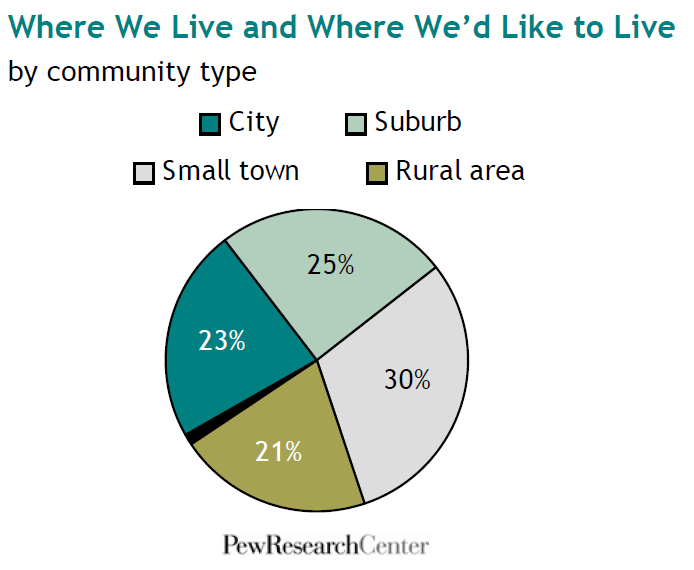 20% live rural/small town

51% would PREFER to
MOVING IN : Demand for rural and small town living!
Source: “For Nearly Half of America, Grass is Greener Somewhere Else”. Pew Research Center, 2009.
Reframing Rural Migration
National societal preferences to live in small towns and rural places (low-density)

Not everyone is leaving small towns
It’s a lot of work to make this move but people are doing it

Not everyone is flocking to the city
Most urban have gotten wider, not taller

A new urbanity is found in formerly rural places
Migration and the Narrative
Migration patterns open the door to discussing the narrative

There are varied reasons for people to move to small towns and rural places
Prepare for one of the largest 
demographic changes to rural 
America since 1930
75% of rural homeowners are 


Baby Boomers and older.


30% over 70 today!
[Speaker Notes: Moving in – moving out – moving over


We want people to move over instead of moving out.]
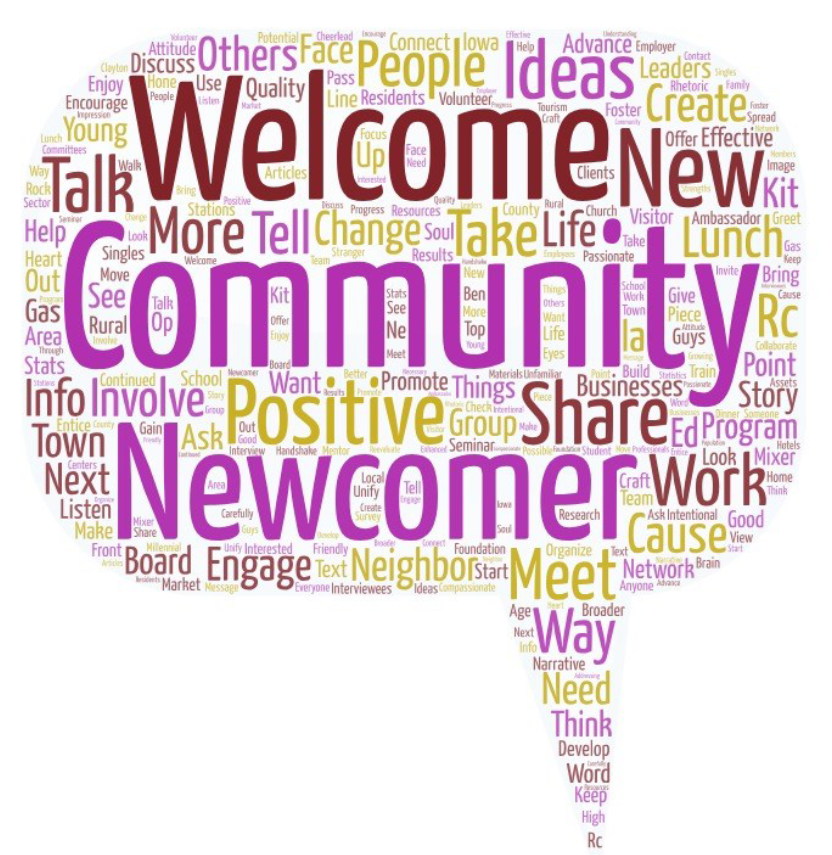 Narrative Matters
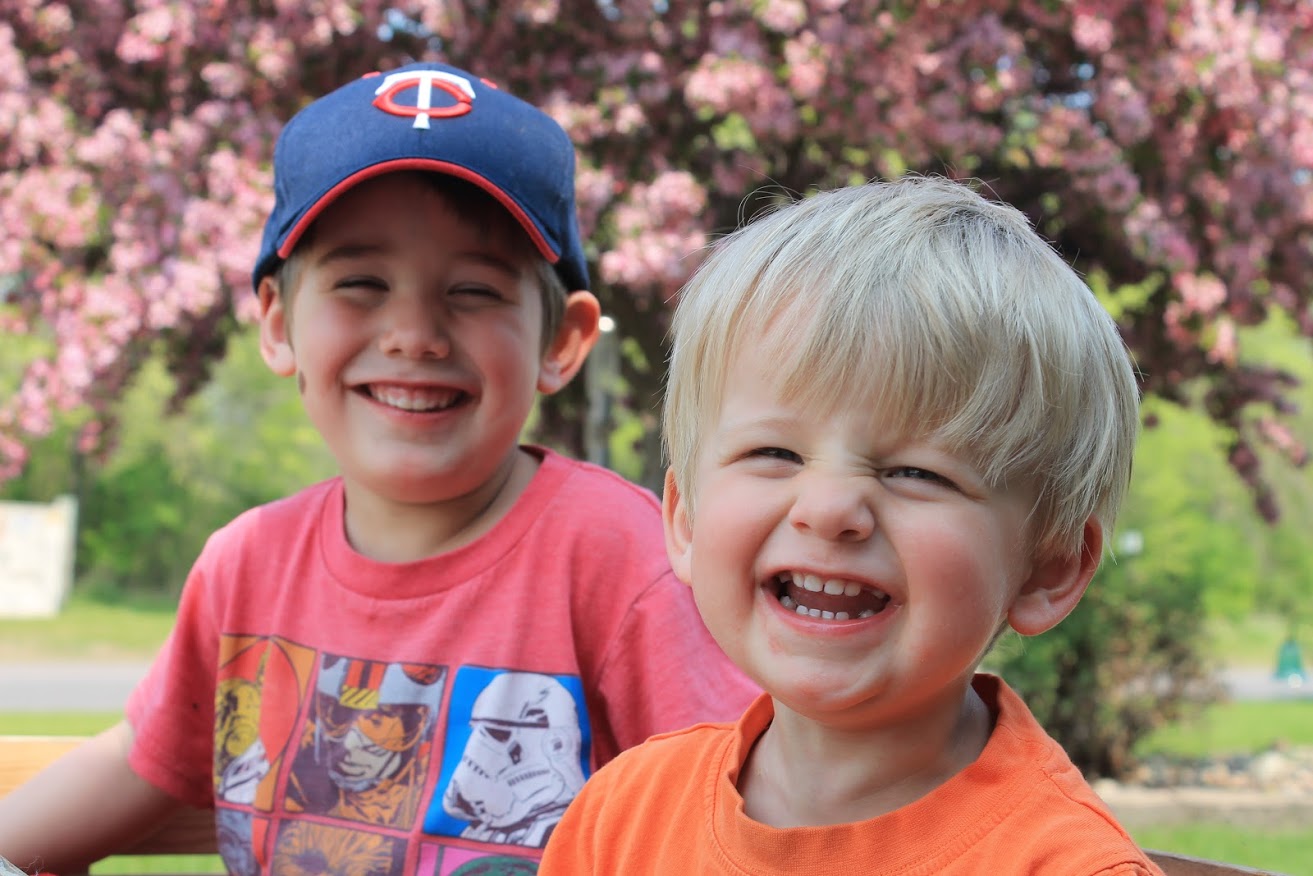 You’re not really from here….
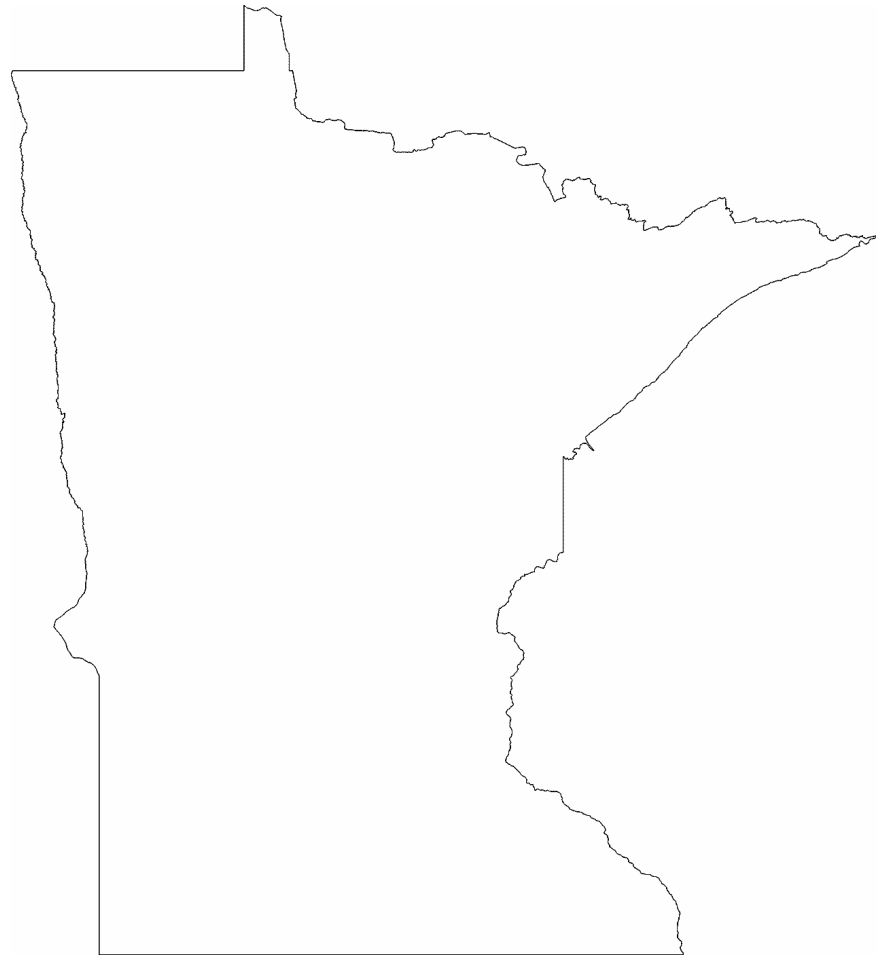 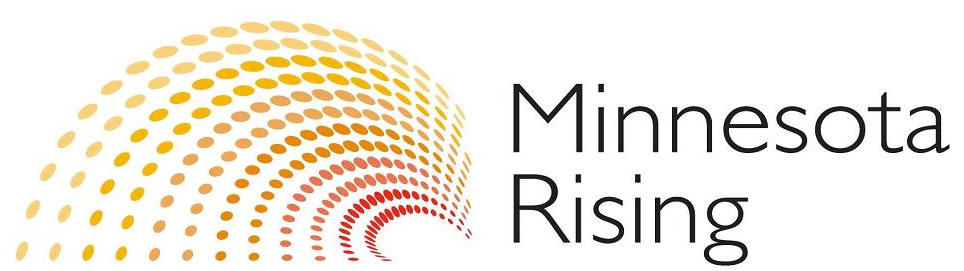 Resident Recruitment Efforts
In Minnesota
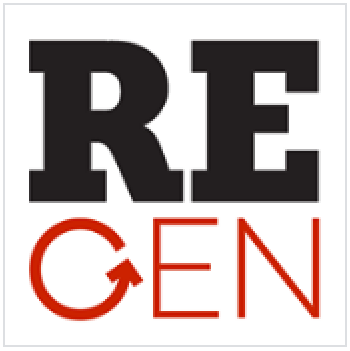 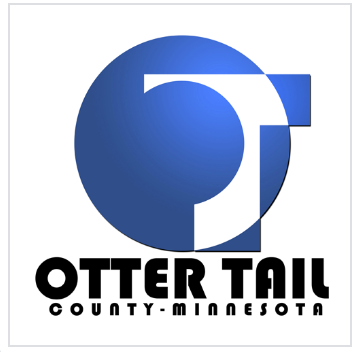 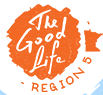 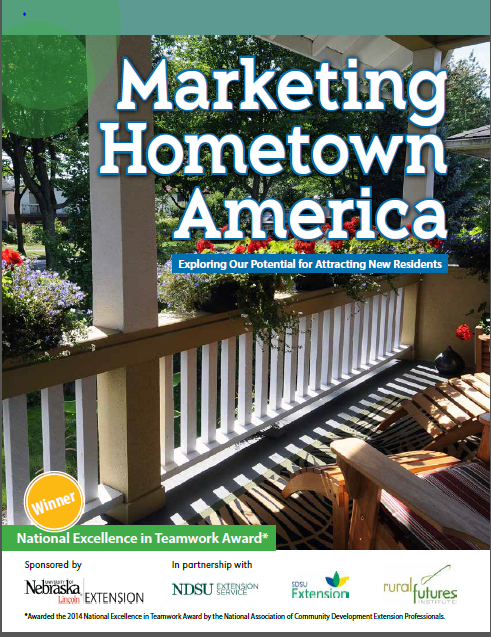 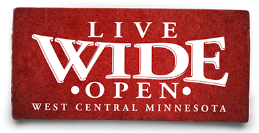 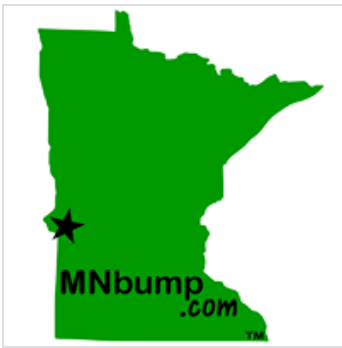 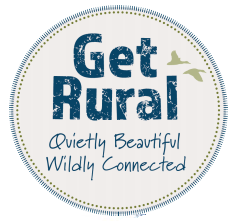 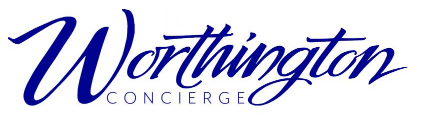 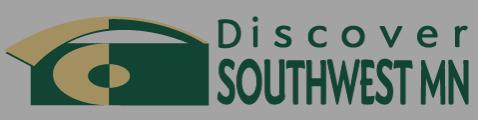 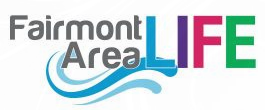 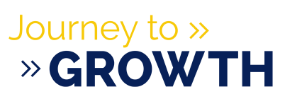 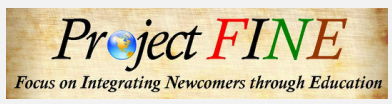 The Rural Choice
These newcomers are:
Creating groups, building their community
Diversifying the economy
Buying/starting businesses, working from home
Living in a region (no longer a 1-stop-shop)
More than warm bodies (employee recruitment)
[Speaker Notes: The new economic development narrative therefore has to be people focused at least as much as it is industry and business focused. It is going to be decentralized. It is going to involve diversified occupations and industries and it is going to take into consideration self-employment and multiple job holding because that’s the reality of rural places.]
The Rural Choice: Opening New Doors and Welcoming New Neighbors
The bottom line is people WANT 
to live and move here for 
what you are today and will be tomorrow, 
not what may have been!

Rural Revitalization is Upon Us!
[Speaker Notes: The new economic development narrative therefore has to be people focused at least as much as it is industry and business focused. It is going to be decentralized. It is going to involve diversified occupations and industries and it is going to take into consideration self-employment and multiple job holding because that’s the reality of rural places.]
Reddit: Rural By Choice
/r/ruralbychoice
Brain Gain Landing Page
http://z.umn.edu/braingain/
Rural Issues and Trends Webinars
http://z.umn.edu/ruralwebinar/
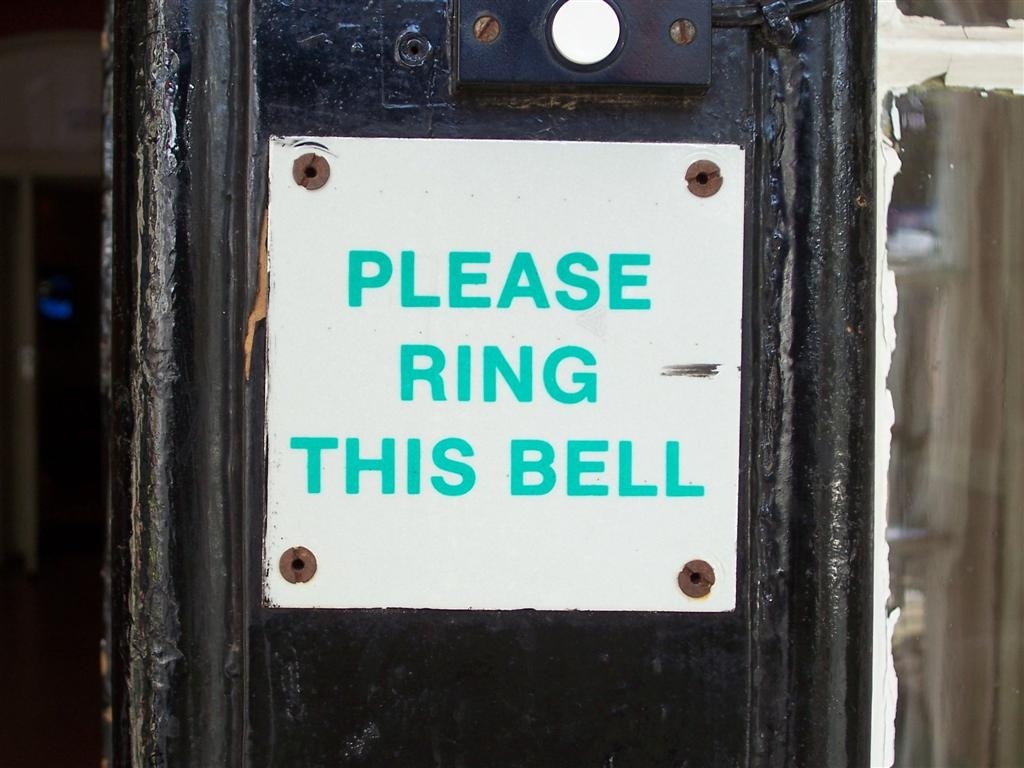 benw@umn.edu
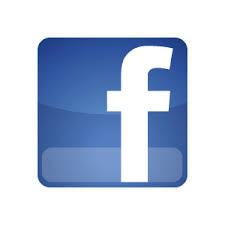